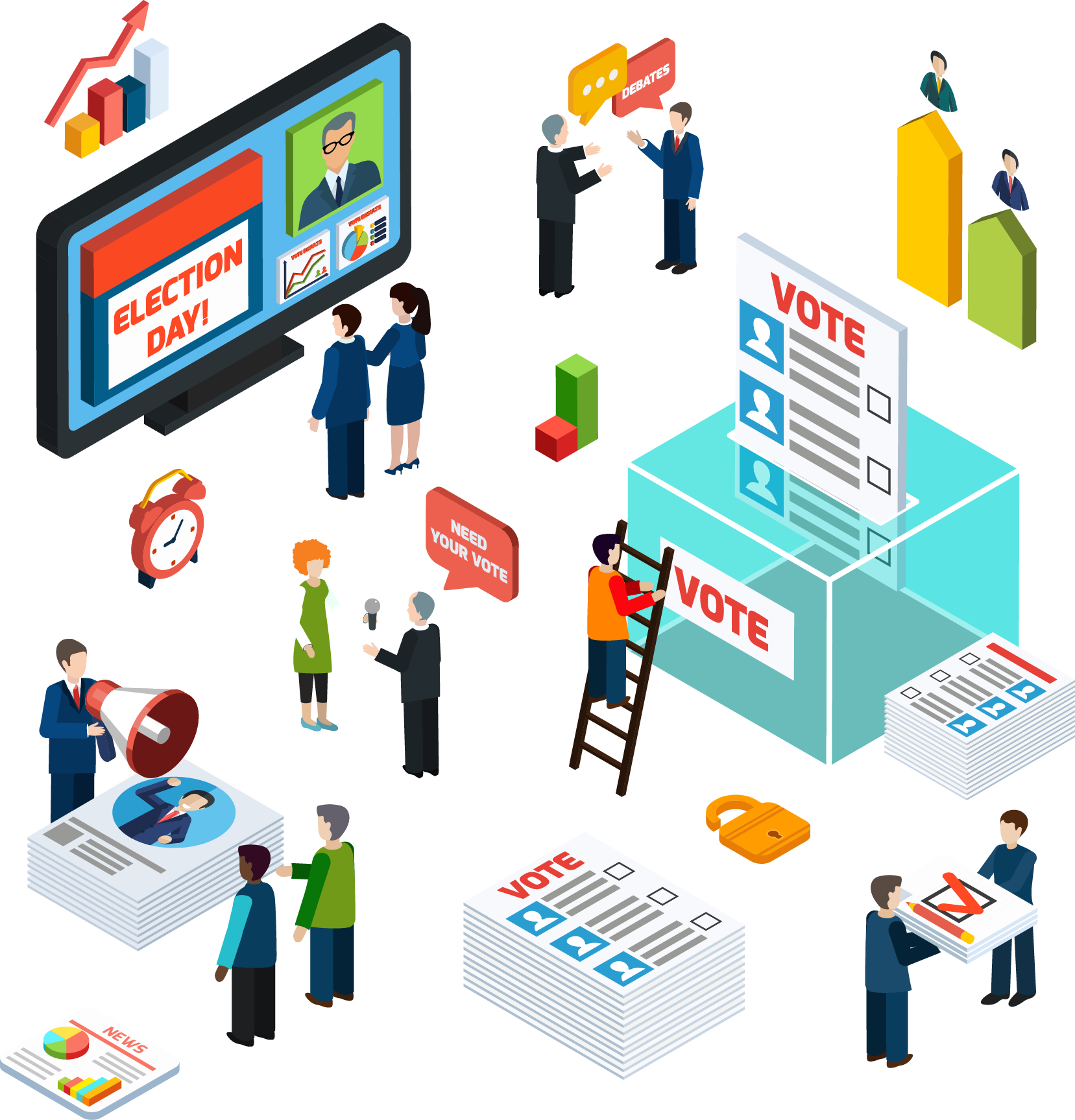 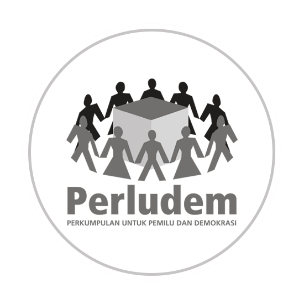 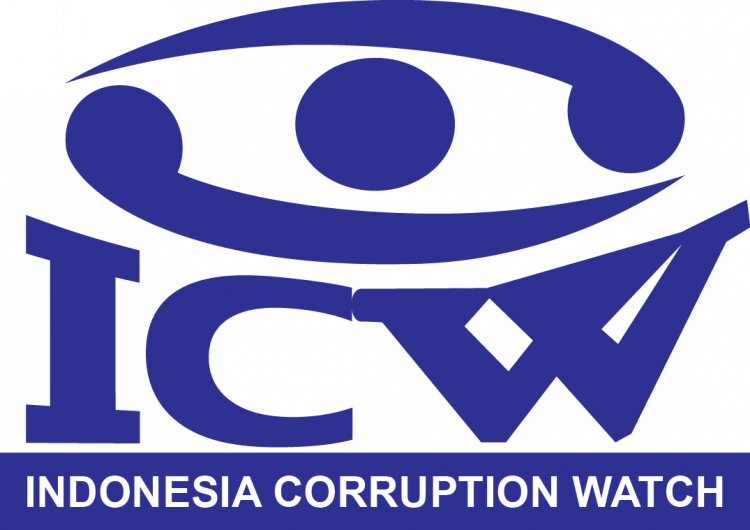 (Masih) Basa Basi Laporan Awal Dana Kampanye
Indonesia Corruption Watch (ICW) 
Perkumpulan untuk Pemilu dan Demokrasi (Perludem)
[Speaker Notes: Jelaskan sedikit terkait dua training yang dilakukan Perludem:

Training dengan IRI untuk pemuda anggota Partai Politik dari berbagai daerah di Indonesia. Mereka sekarang membuat perkumpulan untuk menguatkan dan menjaga semangat dalam menghadapi Pemilu 2024 mendatang.
Training dengan Kelompok Marjinal di Lombok: diisi oleh beberapa kelompok seperti Perempuan, Masyarakat adat, disabilitas dan Pemuda. Training dilakukan dengan keyakinan bahwa kelompok rentan butuh keterwakilan politik untuk menjamin kepentingan-kepentingan tiap kelompok yang kerapkali terabaikan.]
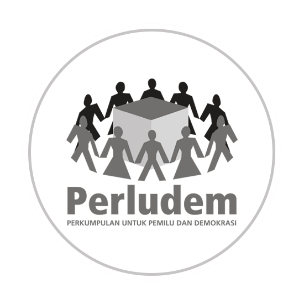 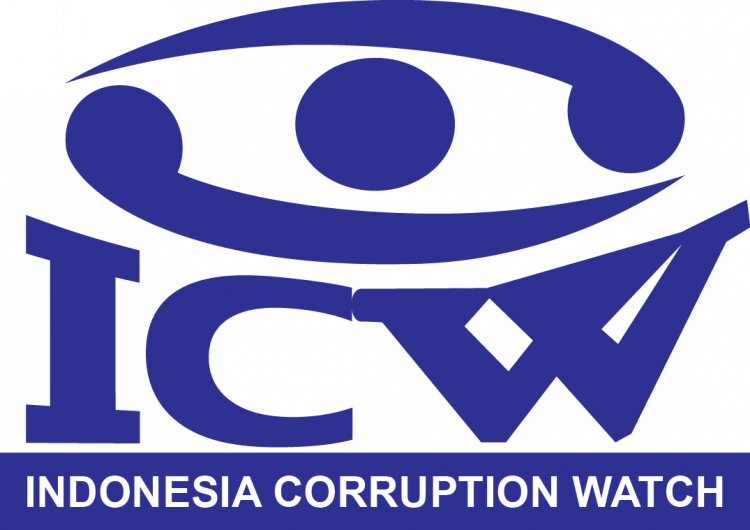 Latar Belakang
Dana kampanye dipahami sebagai penerimaan dan pengeluaran dalam bentuk uang, barang, ataupun jasa yang diperoleh dan dipergunakan oleh peserta pemilu (partai politik, pasangan calon, dan calon) dan pendukungnya untuk kepentingan kampanye atau meraih suara di pemilu.
Tujuan laporan dana kampanye: 
Transparansi dan akuntablitas dana kampanye
Menghasilkan pemilu demokratis dan berintegritas
Meminimalisir korupsi politik: relasi patron-klien antara politisi dengan pemodal. 
UU 7/2017 tentang pemilu, secara khusus mengatur kewajiban partai politik peserta pemilu DPR dan DPRD, pasangan calon presiden dan wakil presiden, beserta calon anggota DPD untuk melaporkan dana kampanye dari segi penerimaan maupun pengeluaran.  
Pertanyaanya, apakah laporan dana kampanye ini mampu mencerminkan besaran biaya yang sesungguhnya dari dana kampanye peserta pemilu? 
Kamis, 14 Desember 2023, Pusat Pelaporan dan Analisis Transaksi (PPATK) menyampaikan adanya temuan triliunan transaksi yang dinilai janggal pada masa kampanye. PPATK juga menyampaikan adanya dugaan aliran dana kampanye yang berasal dari tambang ilegal, dan potensi pencucian uang dari hasil tindak pidana lainnya.
Validitas dari informasi yang disajikan dalam LADK tentu menjadi sangat penting. Sebab, transparansi dan akuntabilitas menjadi tonggak penting dalam meminimalisir korupsi dan memperkuat pengawasan oleh publik.
[Speaker Notes: keterwakilan pemuda menjadi sangat penting, terutama bila melihat realitas pada hasil pemilu 2019 dan penyelenggaraan pemilu 2024 mendatang.

jelaskan DPT dan pemilih pemuda

pemilih pemuda (proyeksi CSIS dan Bappenas): dihitung mulai usia 17-39 tahun 

penjelasan anggota DPR RI muda: banyak yang berpriviledge

keterwakilan pemuda tidak proporsional dan membuat isu dan kepentingan anak muda diabaikan]
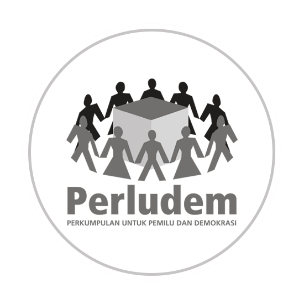 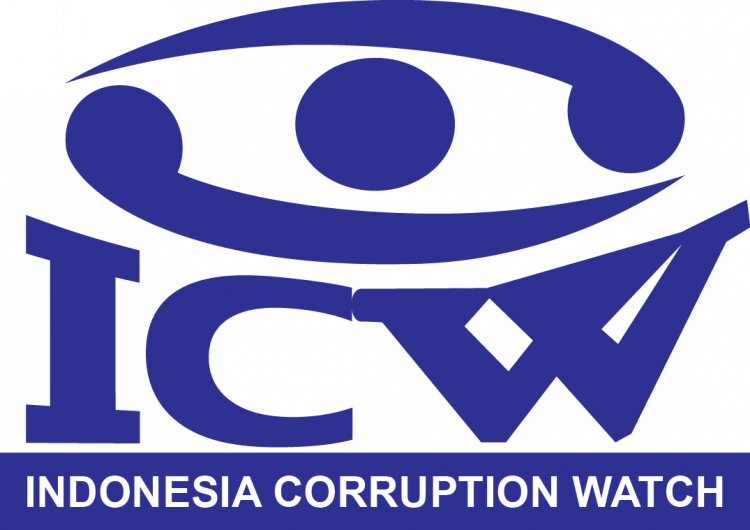 Regulasi Dana Kampanye
UU 7/2017 paragraf 4 tentang dana kampanye mengatur empat hal: 
Waktu penyampaian laporan dana kampanye: 
Laporan Awal Dana Kampanye (LADK) dan Rekening Khusus Dana Kampanye (RKDK): Pasangan Calon Presiden dan Wakil Presiden 14 hari setelah ditetapkan sebagai paslon & Partai Peserta Pemilu DPR, DPRD dan calon anggota DPD 14 hari sebelum kampanye rapat umum dimulai
Laporan Penerimaan dan Pengeluaran Dana Kampanye (LPPDK): disampaikan oleh KPU ke kantor akuntan publik untuk diaudit paling lama 15 hari setelah pemungutan suara. 
Audit dana kampanye: Audit dilakukan oleh kantor akuntan publik yang ditunjuk oleh KPU
Larangan dana kampanye: setiap peserta pemilu beserta pelaksana dan tim kampanyenya dilarang memperoleh sumbangan dana kampanye yang berasal dari: 
Pihak asing; 
Penyumbang yang tidak jelas identitasnya; 
Hasil tindak pidana yang telah terbukti berdasarkan putusan pengadilan yang telah memperoleh kekuatan hukum tetap dan/atau bertujuan menyembunyikan atau menyamarkan hasil tindak pidana; 
Pemerintah, pemerintah daerah, badan usaha milik negara, dan badan usaha milik daerah;
Pemerintah desa dan badan usaha milik desa (Pasal 339, UU 7/2017). 
Sanksi:  Pasal 338 UU 7/2017 mengatur dua sanksi bagi peserta pemilu yang tidak melaporkan dana kampanye yakni diskualifikasi atau pembatalan sebagai peserta pemilu yang tidak melaporkan LADK dan tidak ditetapkan sebagai calon terpilih bagi peserta pemilu yang tidak melaporkan LPPDK.
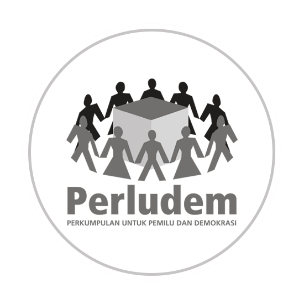 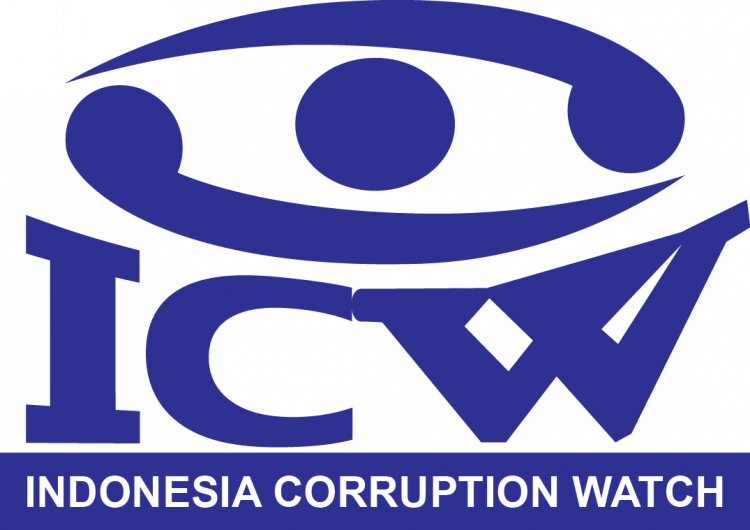 Metode & Analisis
Sumber Data
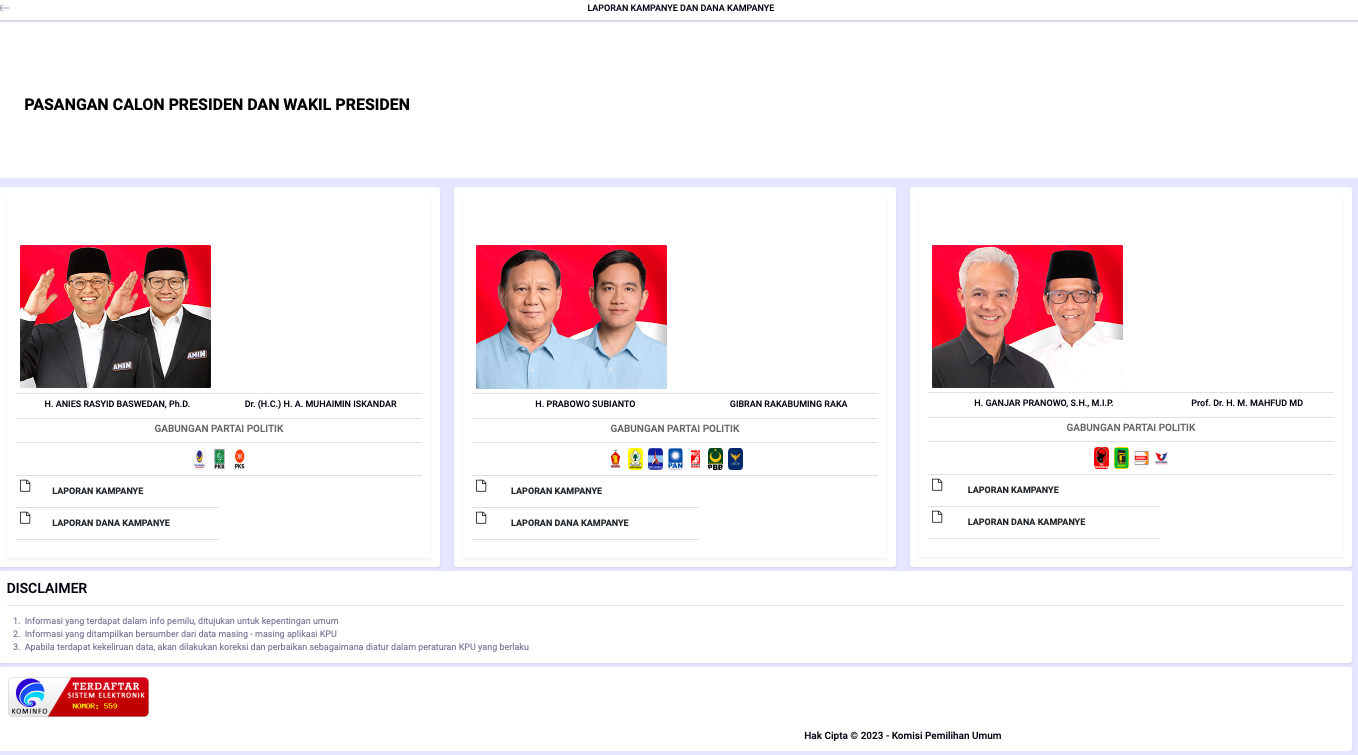 Sistem Infromasi Kampanye dan Dana Kampanye (SIKADEKA)
Waktu penyampaian LADK 
Besaran Laporan Awal Dana Kampanye (LADK) berdasarkan dokumen LADK dan yang ditampilkan dalam website SIKADEKA
Sumber penerimaaan dana kampanye
Tujuan melihat besaran dan sumber penerimaan dana kampanye di LADK yang berasal dari: 
Pasangan calon
Partai politik 
Perseorangan 
Kelompok 
Badan usaha non-pemerintah
https://infopemilu.kpu.go.id/Pemilu/sikadeka/pwp
Ad Library Meta  atau perpustakaan iklan sebagai tempat untuk mencari berbagai bentuk iklan berbayar yang sudah ataupun sedang berjalan di produk Meta seperti: Facebook, Instagram, Messenger dan lain sebagainya
Melihat iklan politik dari tiga pasangan calon
Besaran biaya dan siapa yang beriklan di Meta 
Iklan di media sosial Meta sebagai sumber penerimaan dana kampanye dalam bentuk sumbangan dana kampanye tidak langsung (barang/jasa)
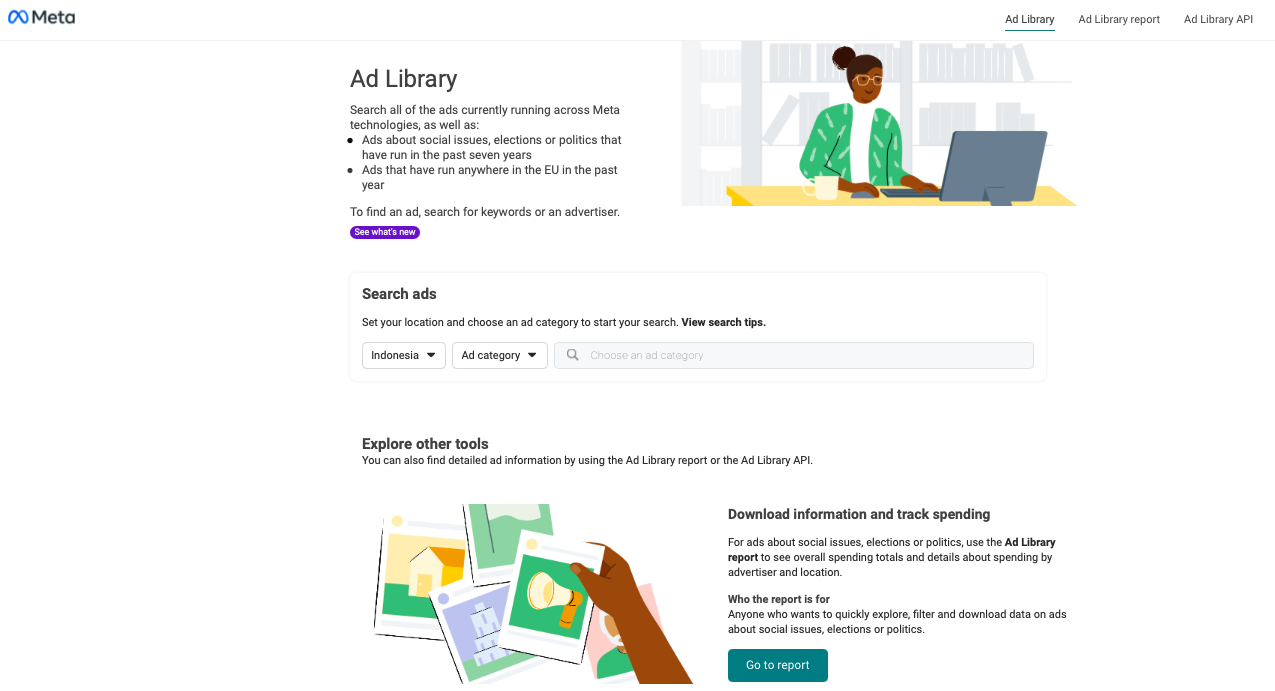 https://www.facebook.com/ads/library/?active_status=all&ad_type=political_and_issue_ads&country=ID&media_type=all
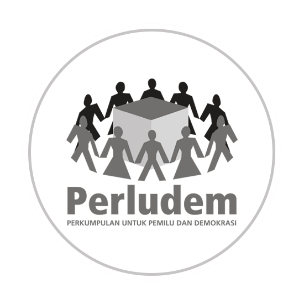 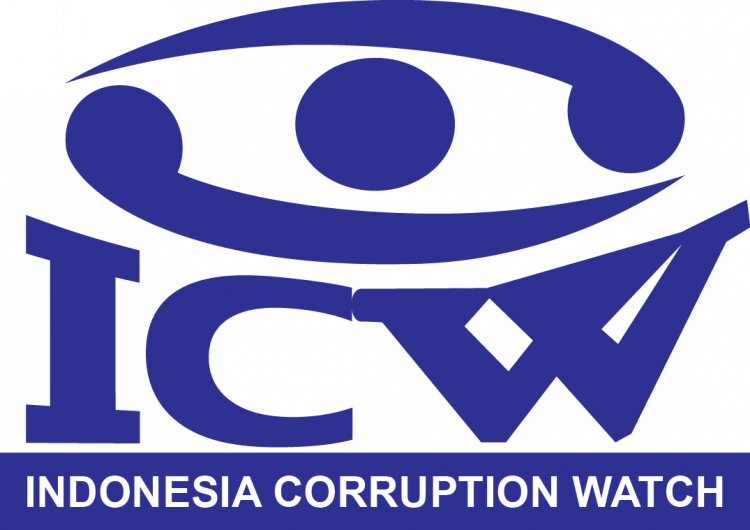 Waktu Penyampaian LADK
SIKADEKA KPU mempublikasikan dokumen LADK namun tidak memberikan keterangan waktu kapan masing-masing pasangan calon menyerahkan LADK ke KPU apakah sudah sesuai jadwal yang ditentukan oleh undang-undang atau belum.
Dokumen LADK yang disampaikan tercantum rentang waktu LADK periode 16 November – 26 November 2023 dan terdapat juga keterangan waktu penandatangan LADK yang ditandatangani pasangan calon presiden dan wakil presiden, ketua, dan bendahara tim kampanye.  
Pasangan calon presiden dan wakil presiden nomor urut satu, Anies Baswedan dan Muhaimin Iskandar, menandatangani dokumen LADK pada tanggal 1 Desember 2023. 
Pasangan calon nomor urut dua Prabowo Subianto dan Gibran Rakabuming, dan pasangan calon nomor urut tiga Ganjar Pranowo dan Mahfud MD keduanya menandatangani dokumen LADK pada tanggal 27 November 2023
Dari keterangan waktu ditandtangani LADK pasangan calon No. 1 yang melebihi jadwal penyerahan LADK pasca 14 hari ditetapkan sebagai pasangan calon atau 27 November 2023. Namun, apakah dokumen LADK yang disampaikan ini adalah hasil dokumen LADK hasil perbaikan sesuai dengan jadwal yang sudah diatur KPU (waktu perbaikan LADK 17 November – 2 Desember)? 
Kedua pasangan calon presiden lain (Pasli No 2 & 3) menandatangani dokumen LADK pada 27 November atau tepat pada hari terakhir penyampaian LADK, Apakah LADK tersebut disampaikan ke KPU tepat pada 27 November sesuai dengan jadwal yang sudah ditetapkan?
Penting bagi KPU untuk mempublikasikan atau mencantumkan waktu penyampaian dokumen LADK dari tiga pasangan calon presiden dan wakil presiden dalam sistem informasi kampanye dan dana kampanye.
Senin, 13 November 2023, KPU menetapkan pasangan calon presiden dan wakil presiden di Pemilu 2024. 
Pasal 334, Ayat (1) UU 7/2017, paling lama 14 hari setelah ditetapkan sebagai pasangan calon, tim kampanye di tingkat pusat diwajibkan untuk melaporkan LADK dan RKDK kepada KPU. Artinya, setiap pasangan calon presiden dan wakil presiden harus sudah menyampaikan LADK dan RKDK ke KPU maksimal 27 November 2023.
Peraturan KPU No. 18 Tahun 2023 tentang Dana Kampanye
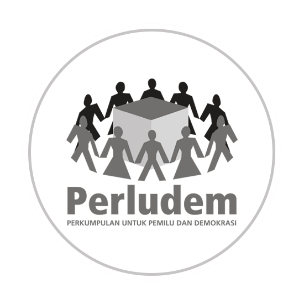 Besaran Sumber Penerimaan Dana Kampanye
[Speaker Notes: keterwakilan pemuda menjadi sangat penting, terutama bila melihat realitas pada hasil pemilu 2019 dan penyelenggaraan pemilu 2024 mendatang.

jelaskan DPT dan pemilih pemuda

pemilih pemuda (proyeksi CSIS dan Bappenas): dihitung mulai usia 17-39 tahun 

penjelasan anggota DPR RI muda: banyak yang berpriviledge

keterwakilan pemuda tidak proporsional dan membuat isu dan kepentingan anak muda diabaikan]
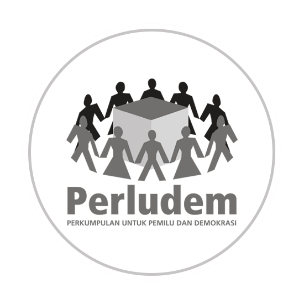 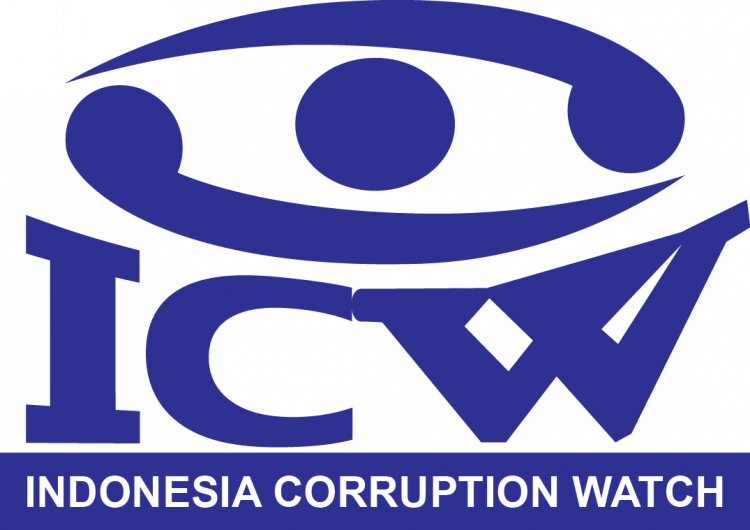 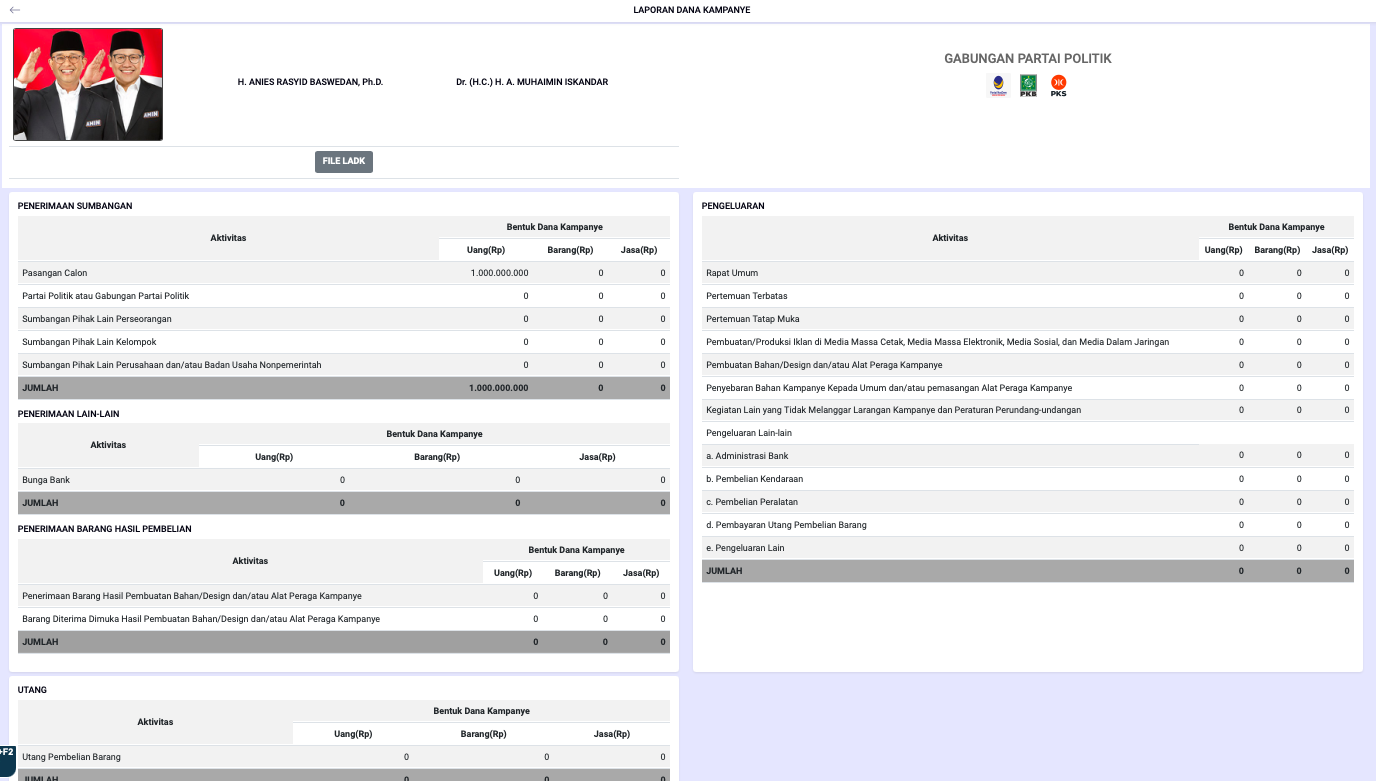 https://infopemilu.kpu.go.id/Pemilu/sikadeka/rincian_dana_kampanye_pwp
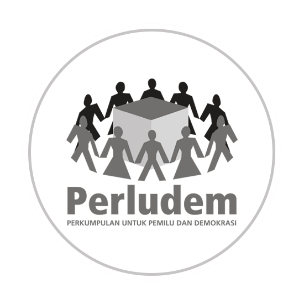 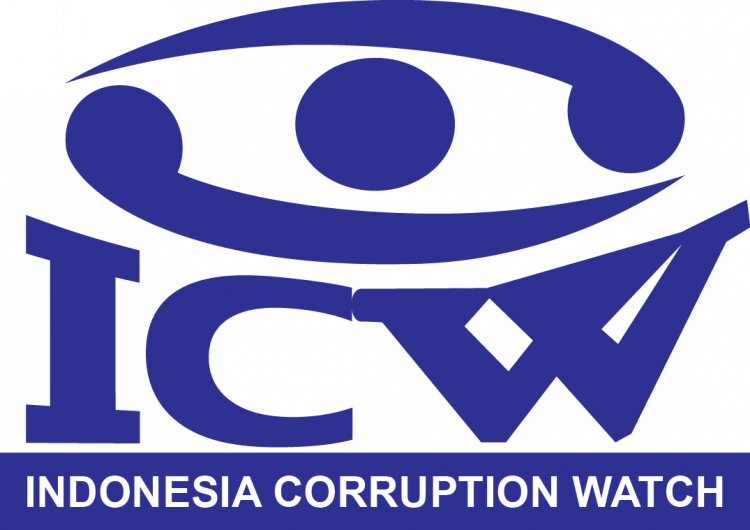 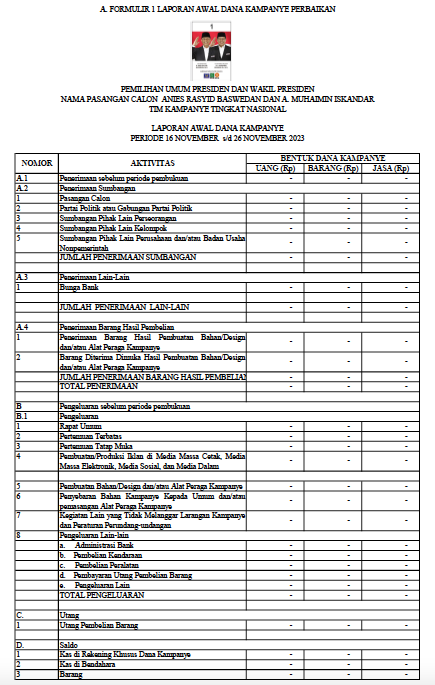 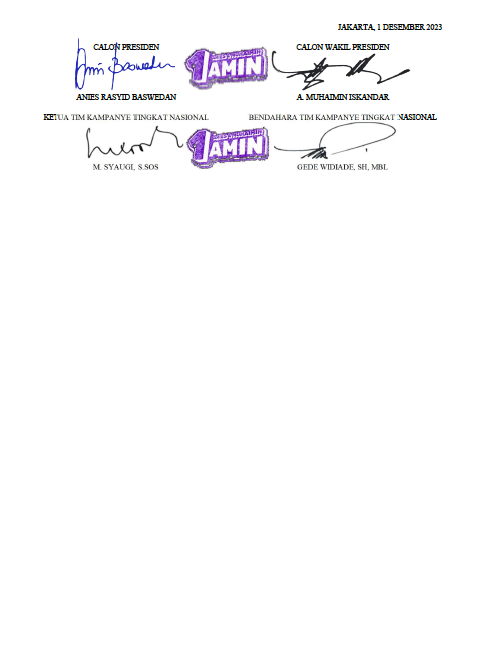 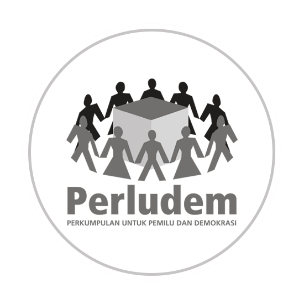 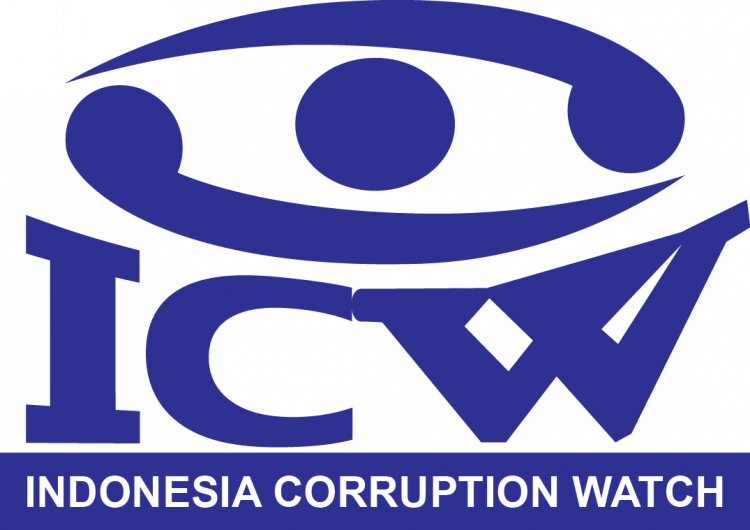 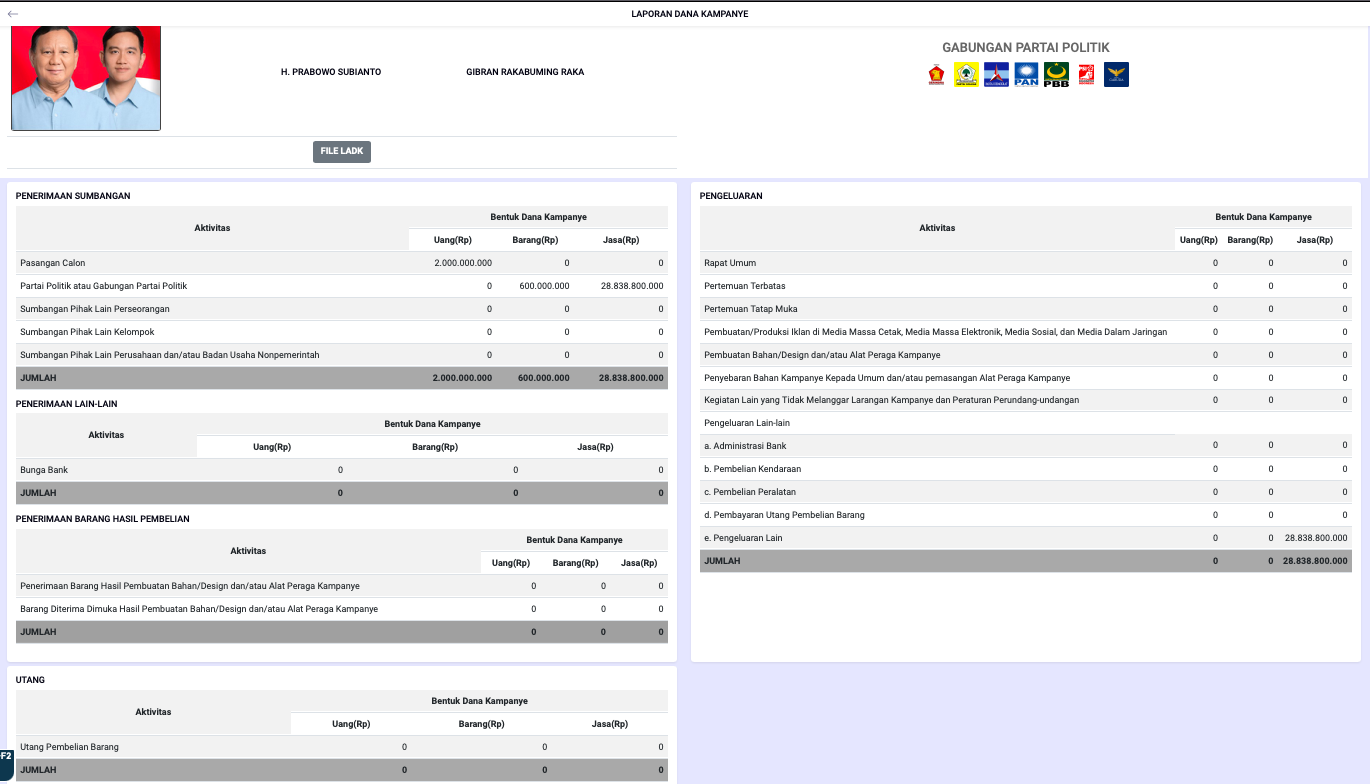 https://infopemilu.kpu.go.id/Pemilu/sikadeka/rincian_dana_kampanye_pwp
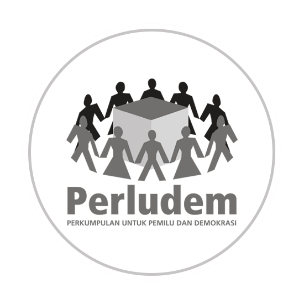 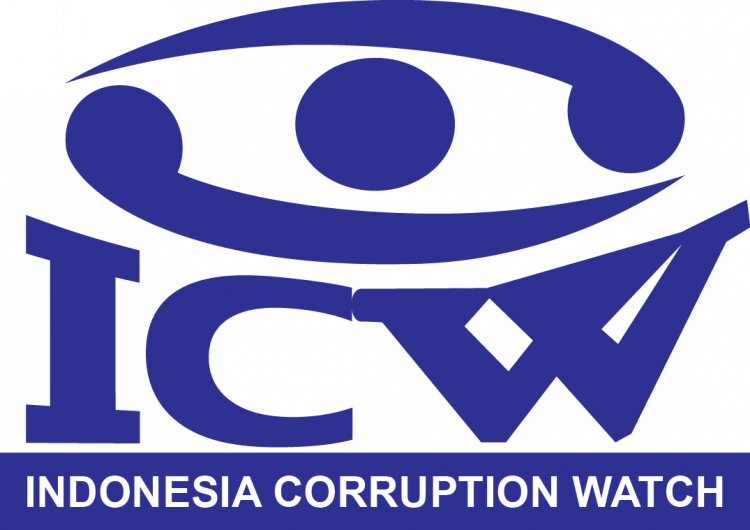 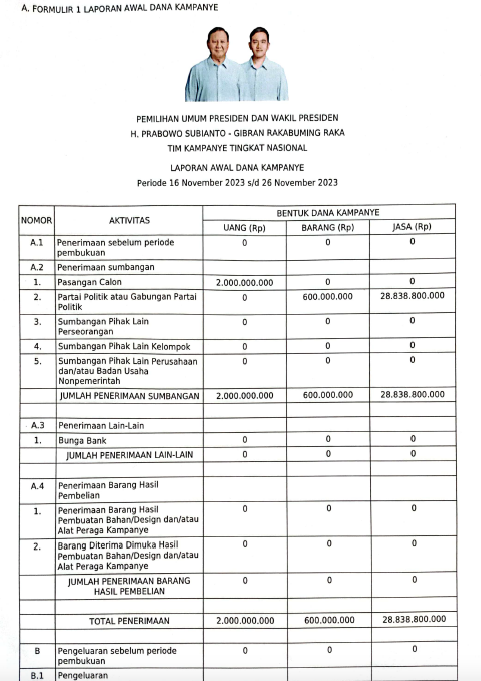 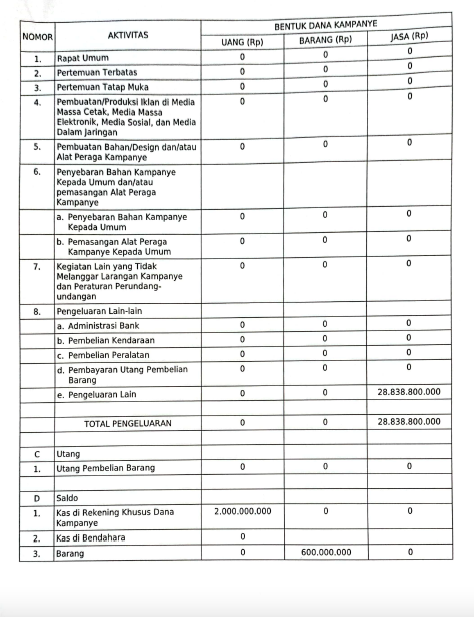 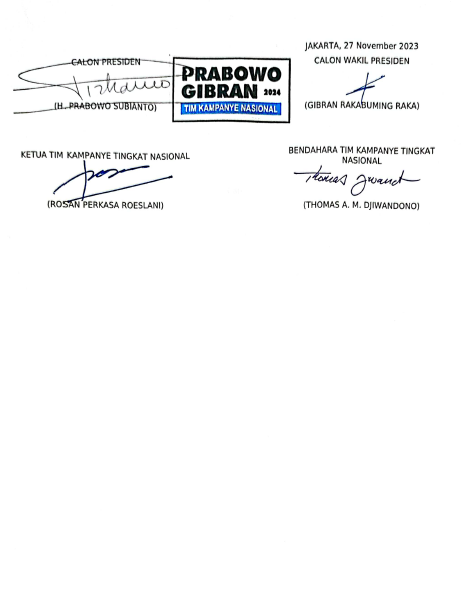 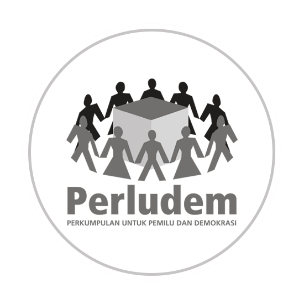 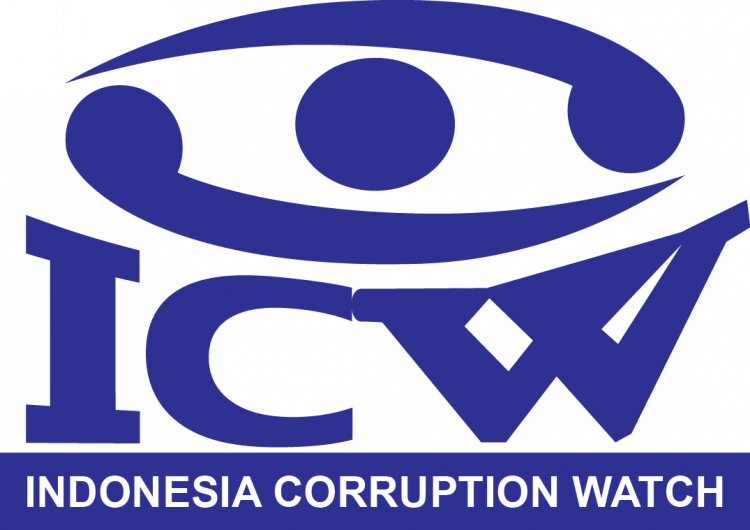 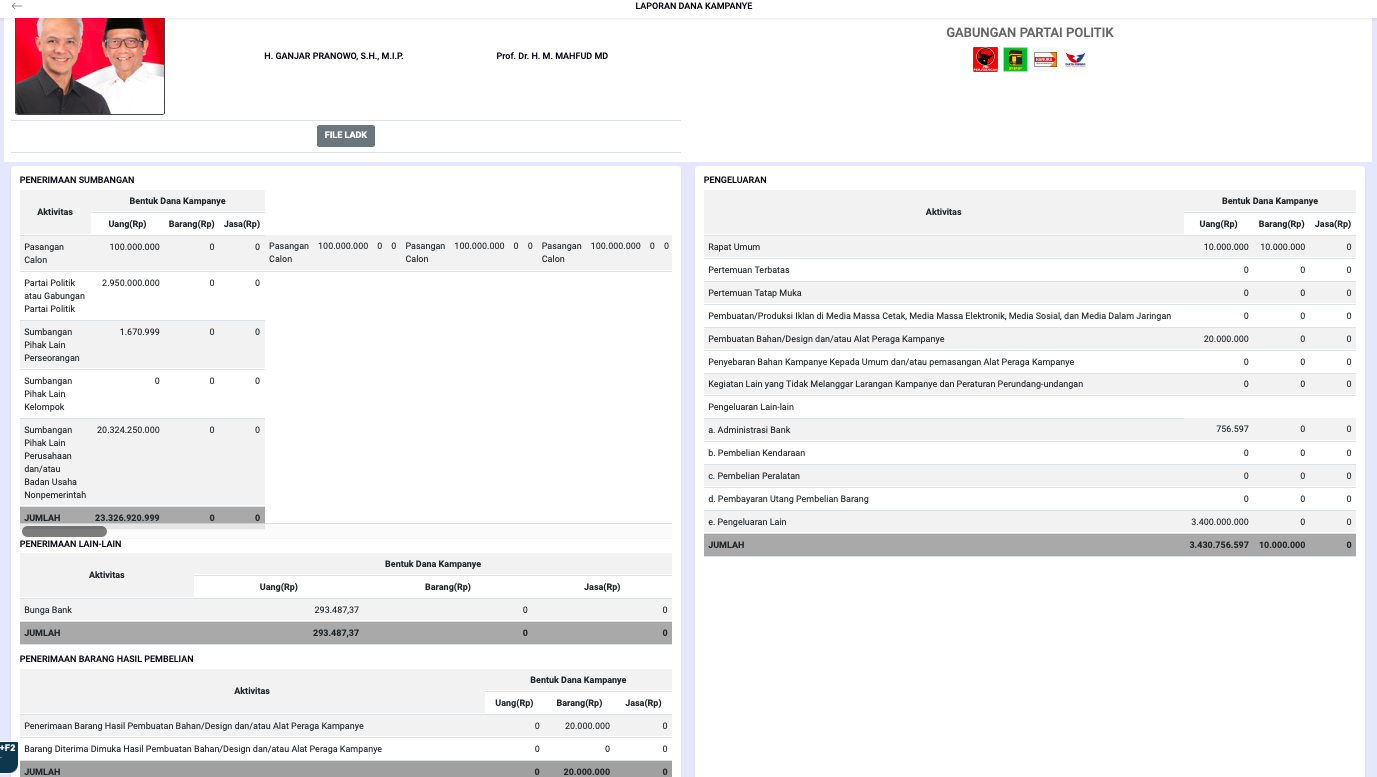 https://infopemilu.kpu.go.id/Pemilu/sikadeka/rincian_dana_kampanye_pwp
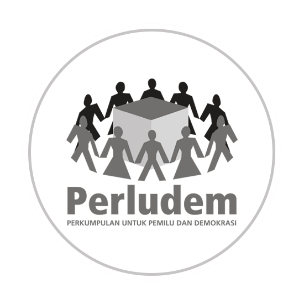 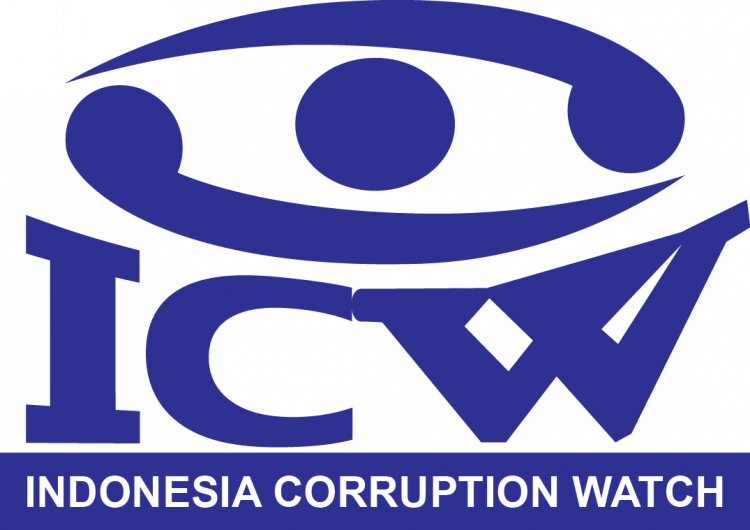 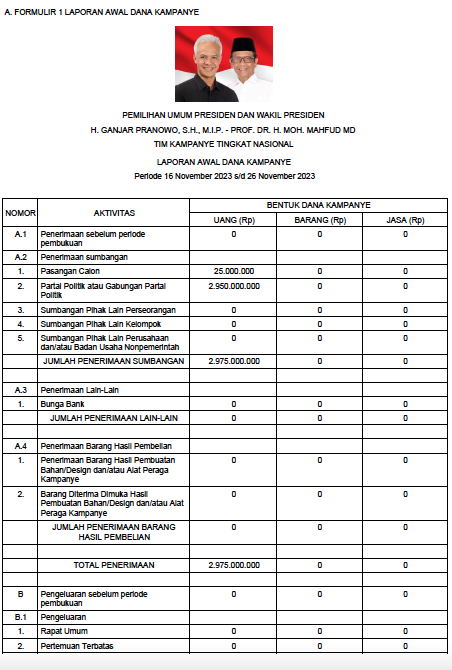 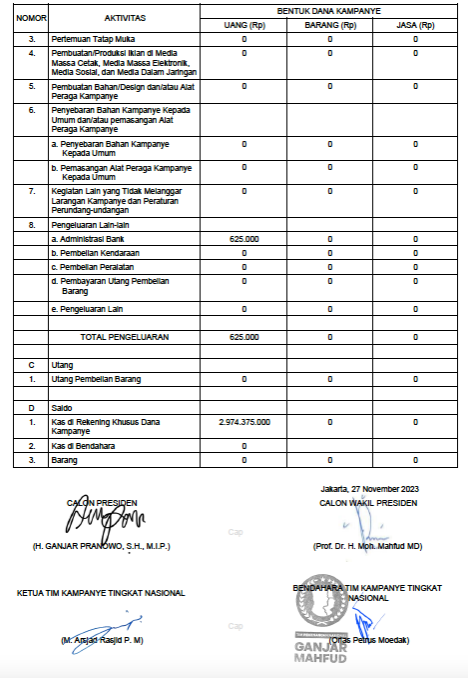 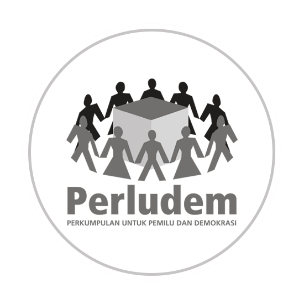 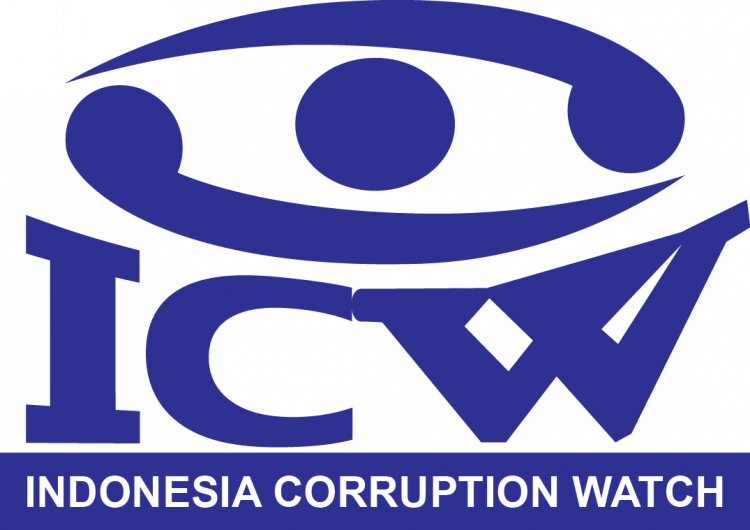 Potret LADK Paslon
Waktu pelaporan: Sikadeka tidak menjelaskan kapan LADK dari tiap paslon disampaikan. Padahal, batas waktu sangat krusial dalam melaporkan dana kampanye. Selain itu, keterlambatan juga dapat berujung pada sanksi diskualifikasi paslon.
Website SIKADEKA memunculkan dua data dana kampanye: dana kampanye yang tertera dalam dokumen LADK (yang bisa didownlad) & dana kampanye yang ditampilkan langsung dalam halaman website SIKADEKA. 
KPU perlu memberikan keterangan pada data dana kempanye yang ditampilkan dalam halaman website SIKADEKA apakah berdasarkan real-time penerimaan dan pengeluaraan dana kampanye.  
Berdasarkan dokumen LADK:
Pasangan Calon Presiden dan Wakil Presiden Nomor Urut 1 melaporkan sumber penerimaan dana kampanye Rp. 0
Pasangan Calon Presiden dan Wakil Presiden Nomor Urut 2 melaporkan sumber penerimaan dana kampanye Rp. 2.975.000.000 dengan sumber penerimaan berasal dari Pasangan Calon Rp. 25.000.000 dan Partai Politik atau Gabungan Partai Politik Rp. 2.950.000.000 dalam bentuk uang
Pasangan Calon Presiden dan Wakil Presiden Nomor Urut 3 melaporkan sumber penerimaan dana kampanye Rp. 31.438.800.000 dengan sumber penerimaan berasal dari Pasangan Calon Rp. 2.000.000.000 dan Partai Politik atau Gabungan Partai Politik Rp. 6.000.000.000 dalam bentuk barang dan Rp. 28.838.800.000 dalam bentuk jasa
Pasangan Calon perlu merincikan sumbangan dana kampanye dalam bentuk barang dan jasa serta dipublikasikan oleh KPU
[Speaker Notes: keterwakilan pemuda menjadi sangat penting, terutama bila melihat realitas pada hasil pemilu 2019 dan penyelenggaraan pemilu 2024 mendatang.

jelaskan DPT dan pemilih pemuda

pemilih pemuda (proyeksi CSIS dan Bappenas): dihitung mulai usia 17-39 tahun 

penjelasan anggota DPR RI muda: banyak yang berpriviledge

keterwakilan pemuda tidak proporsional dan membuat isu dan kepentingan anak muda diabaikan]
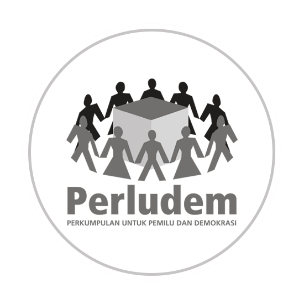 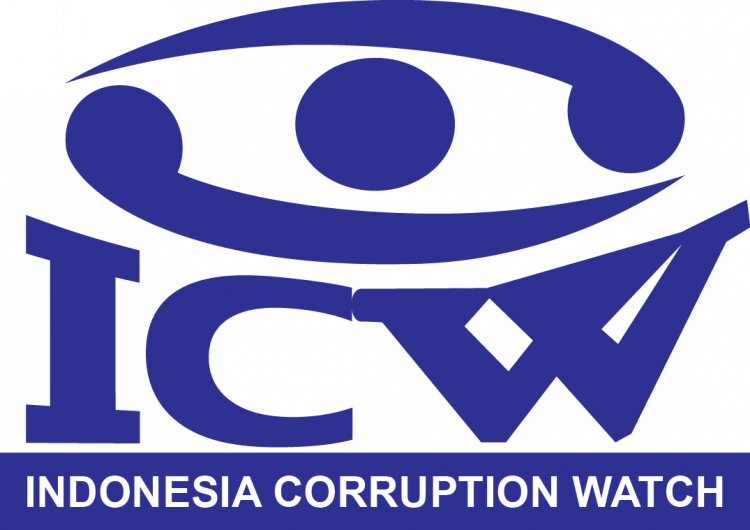 Iklan Kampanye di Media Sosial (META)
Iklan Kampanye di Meta 30 hari terakhir terhitung sejak 16 November hingga 15 Desember 2023
Ad library meta menampilkan konten iklan dan besaran biaya yang dikeluarkan untuk beriklan di kanal media sosial Meta beserta sumber pengiklan. 
Meta memiliki kebijakan bagi setiap pengiklan yang masuk dalam kategori iklan pada isu sosial, pemilu, atau politik untuk wajib mencantumkan identitas sumber yang membayar iklan tersebut atau disclaimer. 
fitur Ad library ini dapat dijadikan instrumen untuk melihat sumber penerimaan dana kampanye dalam bentuk barang yang seharusnya tercatat dalam LADK. 
Penelusuran iklan kampanye ketiga pasangan calon di media sosial dengan menggunakan Ad Library dilakukan dalam dua tahap. 
Menentukan rentang waktu pengiklanan. Ad library Meta memiliki fitur rentang waktu untuk melihat kapan iklan tersebut mulai ditayangkan. Adapun pilihan rentang mulai dari: hari kemarin, tujuh hari terakhir, 30 hari terakhir, 90 hari terakhir, dan semua waktu. Dalam rangka membuktikan adanya sumbangan dari pihak lain dalam bentuk iklan kampanye di media sosial yang seharusnya tercermin dalam LADK periode 16-26 November, rentang waktu penelusuran iklan di media sosial yang dipilih adalah 30 hari terakhir terhitung sejak 16 November hingga 15 Desember 2023. 
Melakukan pencarian iklan di media sosial dengan memasukan kata kunci dari nama calon presiden, calon wakil presiden, dan nama pasangan calon presiden dan wakil presiden ke mesin pencarian Ad library.
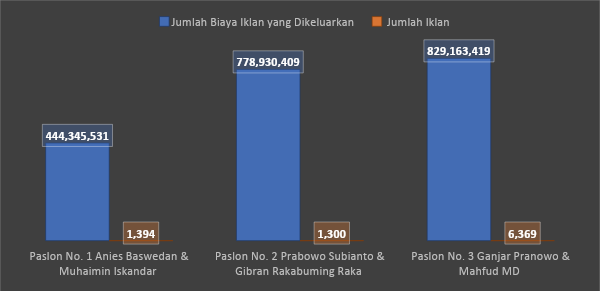 [Speaker Notes: keterwakilan pemuda menjadi sangat penting, terutama bila melihat realitas pada hasil pemilu 2019 dan penyelenggaraan pemilu 2024 mendatang.

jelaskan DPT dan pemilih pemuda

pemilih pemuda (proyeksi CSIS dan Bappenas): dihitung mulai usia 17-39 tahun 

penjelasan anggota DPR RI muda: banyak yang berpriviledge

keterwakilan pemuda tidak proporsional dan membuat isu dan kepentingan anak muda diabaikan]
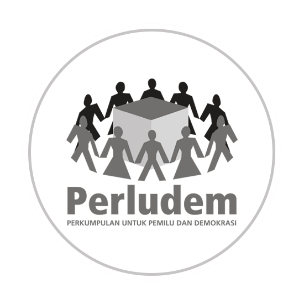 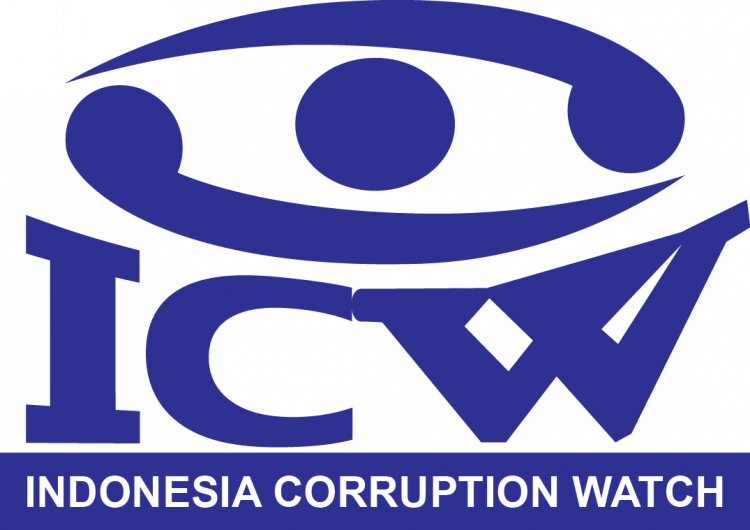 Temuan Iklan Kampanye di Media Sosial (META)
Aktor yang menjadi akun pengiklan (Anies Baswedan – Muhaimin Iskandar)
Mayoritas bersumber dari akun pendukung atau relawan
[Speaker Notes: keterwakilan pemuda menjadi sangat penting, terutama bila melihat realitas pada hasil pemilu 2019 dan penyelenggaraan pemilu 2024 mendatang.

jelaskan DPT dan pemilih pemuda

pemilih pemuda (proyeksi CSIS dan Bappenas): dihitung mulai usia 17-39 tahun 

penjelasan anggota DPR RI muda: banyak yang berpriviledge

keterwakilan pemuda tidak proporsional dan membuat isu dan kepentingan anak muda diabaikan]
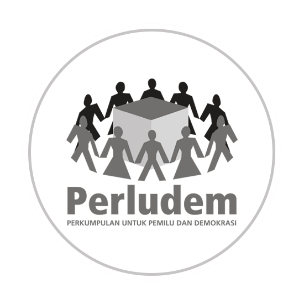 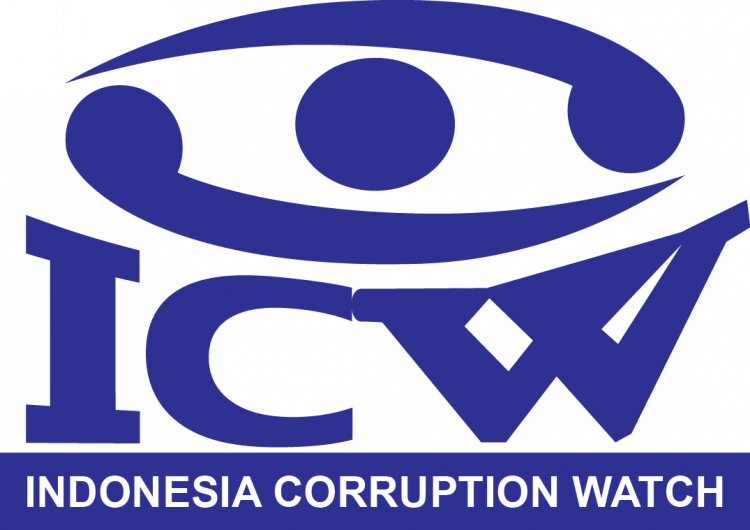 Temuan Iklan Kampanye di Media Sosial (META)
Aktor yang menjadi akun pengiklan (Prabowo Subianto & Gibran Rakabuming)
Mayoritas bersumber dari akun pendukung atau relawan
Terdapat satu akun berasal dari badan usaha non-pemerintah (infobox media Indonesia)
[Speaker Notes: keterwakilan pemuda menjadi sangat penting, terutama bila melihat realitas pada hasil pemilu 2019 dan penyelenggaraan pemilu 2024 mendatang.

jelaskan DPT dan pemilih pemuda

pemilih pemuda (proyeksi CSIS dan Bappenas): dihitung mulai usia 17-39 tahun 

penjelasan anggota DPR RI muda: banyak yang berpriviledge

keterwakilan pemuda tidak proporsional dan membuat isu dan kepentingan anak muda diabaikan]
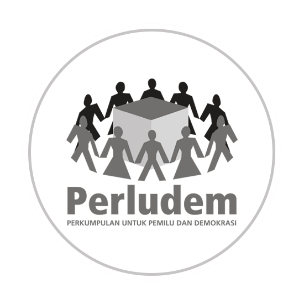 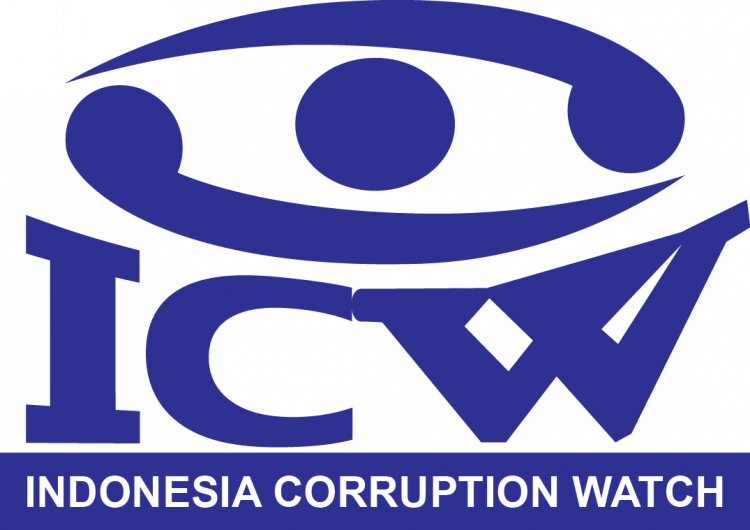 Temuan Iklan Kampanye di Media Sosial (META)
Aktor yang menjadi akun pengiklan (Ganjar Pranowo– Mahfud MD)
Mayoritas bersumber dari akun pendukung atau relawan
[Speaker Notes: keterwakilan pemuda menjadi sangat penting, terutama bila melihat realitas pada hasil pemilu 2019 dan penyelenggaraan pemilu 2024 mendatang.

jelaskan DPT dan pemilih pemuda

pemilih pemuda (proyeksi CSIS dan Bappenas): dihitung mulai usia 17-39 tahun 

penjelasan anggota DPR RI muda: banyak yang berpriviledge

keterwakilan pemuda tidak proporsional dan membuat isu dan kepentingan anak muda diabaikan]
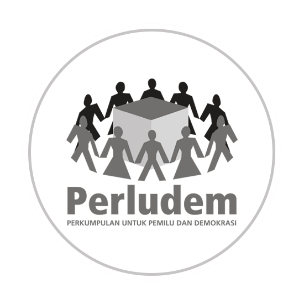 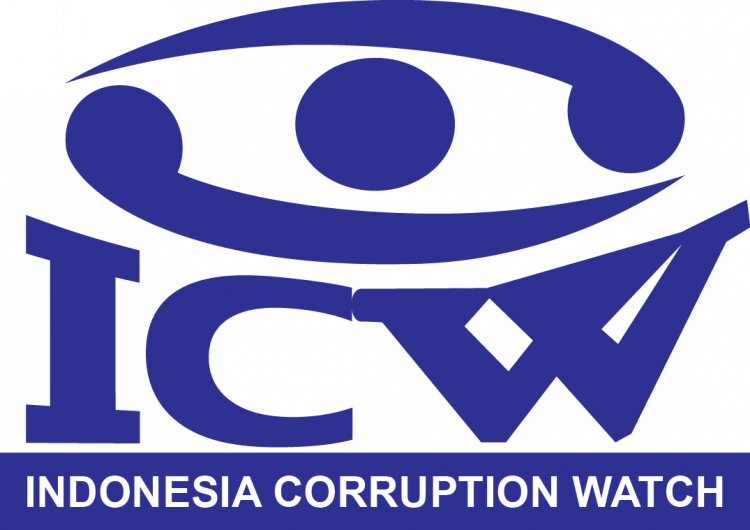 Temuan Iklan Kampanye di Media Sosial (META)
[Speaker Notes: keterwakilan pemuda menjadi sangat penting, terutama bila melihat realitas pada hasil pemilu 2019 dan penyelenggaraan pemilu 2024 mendatang.

jelaskan DPT dan pemilih pemuda

pemilih pemuda (proyeksi CSIS dan Bappenas): dihitung mulai usia 17-39 tahun 

penjelasan anggota DPR RI muda: banyak yang berpriviledge

keterwakilan pemuda tidak proporsional dan membuat isu dan kepentingan anak muda diabaikan]
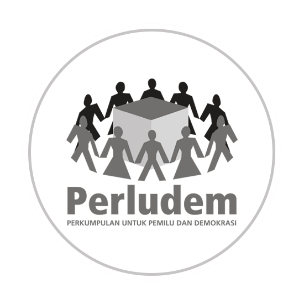 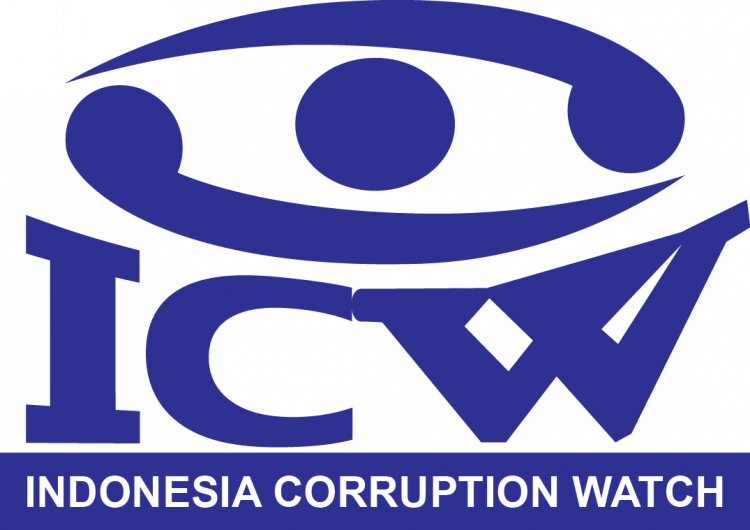 Temuan PPATK Terhadap Dana Kampanye Dan Alur Pidana Pemilu
Temuan/Laporan Diregistrasi
Kajian oleh Bawaslu
Klarifikasi
Kajian
Pleno
Rekomendasi dan Penerusan
Tindak Pidana Pemilu
Sentra Gakkumdu
Kode Etik
DKPP
Pelanggaran Administrasi
Bawaslu Melalui Skema Pelanggaran Adm
Pelanggaran Hukum Lainnya
Diteruskan kepada instansi terkait
Bukan Pelanggaran Pemilu
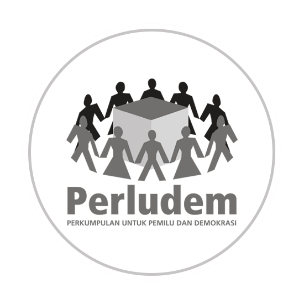 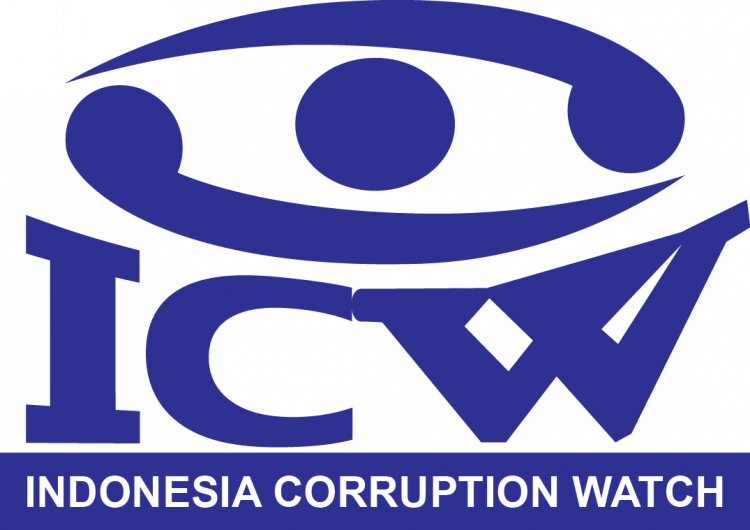 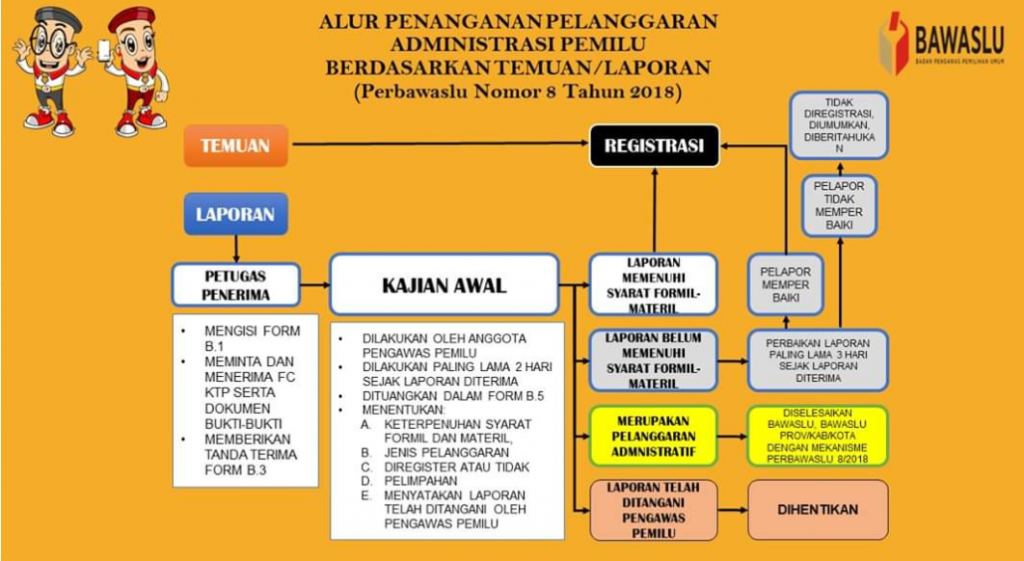 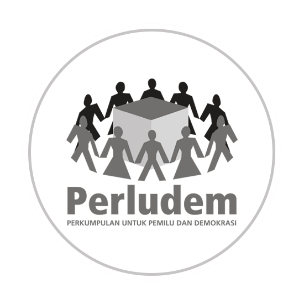 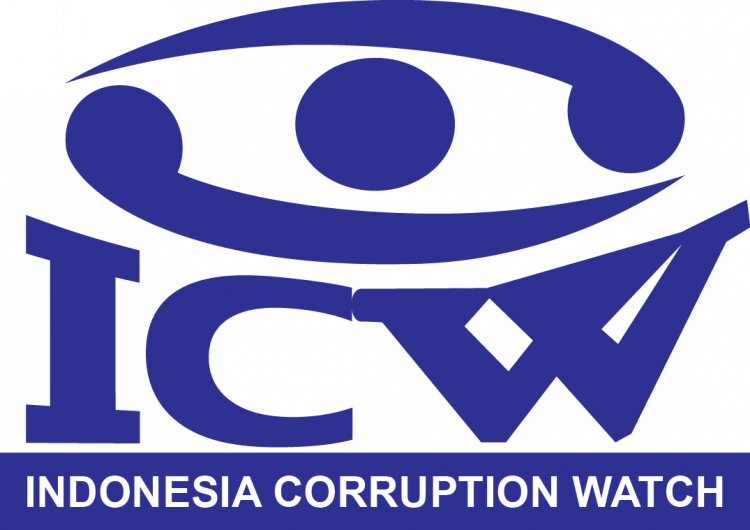 Rekomendasi
[Speaker Notes: keterwakilan pemuda menjadi sangat penting, terutama bila melihat realitas pada hasil pemilu 2019 dan penyelenggaraan pemilu 2024 mendatang.

jelaskan DPT dan pemilih pemuda

pemilih pemuda (proyeksi CSIS dan Bappenas): dihitung mulai usia 17-39 tahun 

penjelasan anggota DPR RI muda: banyak yang berpriviledge

keterwakilan pemuda tidak proporsional dan membuat isu dan kepentingan anak muda diabaikan]